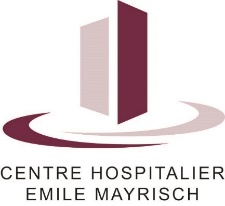 PROJEKT SÜDSPIDOL
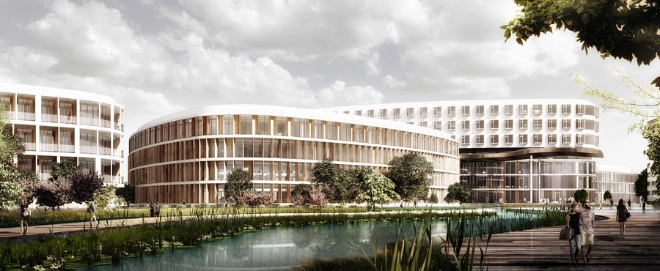 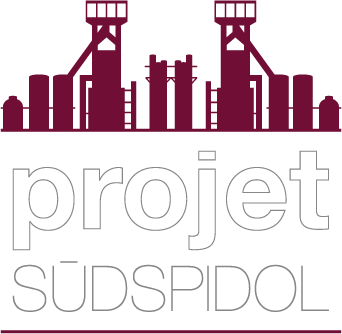 PROJEKTZIELE
Ersetzen 

der Gebäudekomplexe der bisherigen drei Standorte des CHEM
in Esch-Alzette, 
in Düdelingen, 
In Niederkorn, 

des bestehenden Gebäudeteils des Centre François-Baclesse.
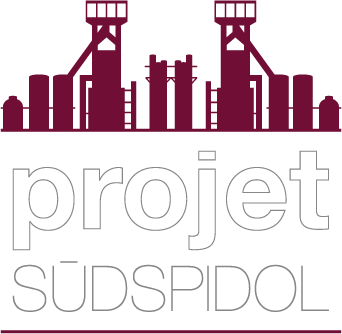 2
PROJEKTZIELE
Wegen: 

Flächenmangel im Gebäude des Hauptstandortes;

Problemen in der Bausubstanz der drei Standorte
	 Grundlegende Renovierung
	 Phasenweise Schließung 
	 OHNE die als sinnvoll erachteten Zuschnitte der Bettenstationen 	      zu erreichen.
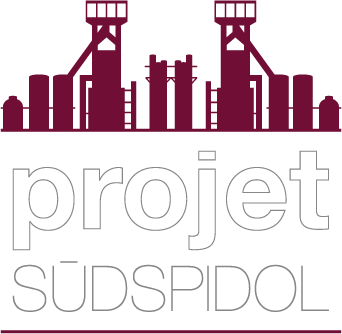 3
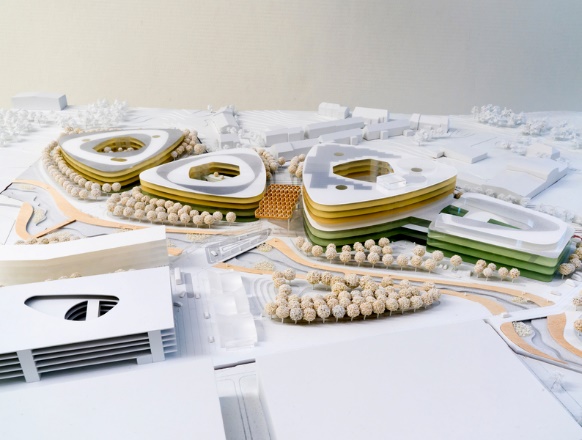 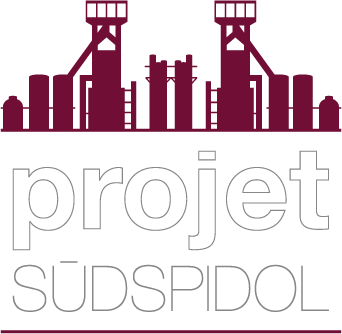 4
PROJEKTINHALTE
Trennung der Pflegeintensität
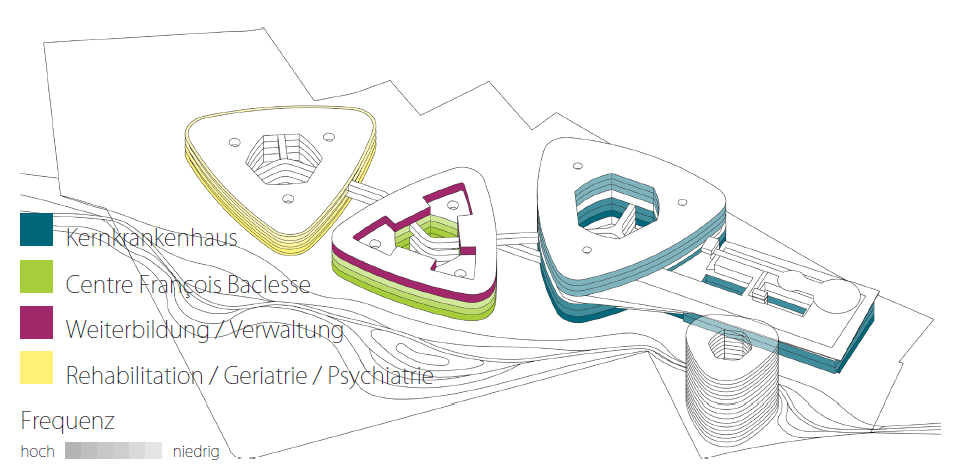 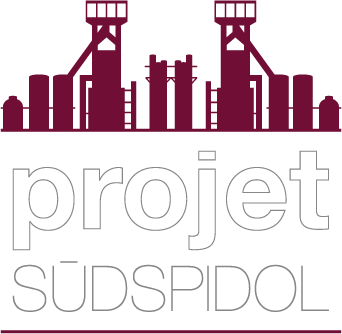 5
PROJEKTLAGE
Site Elsebrich
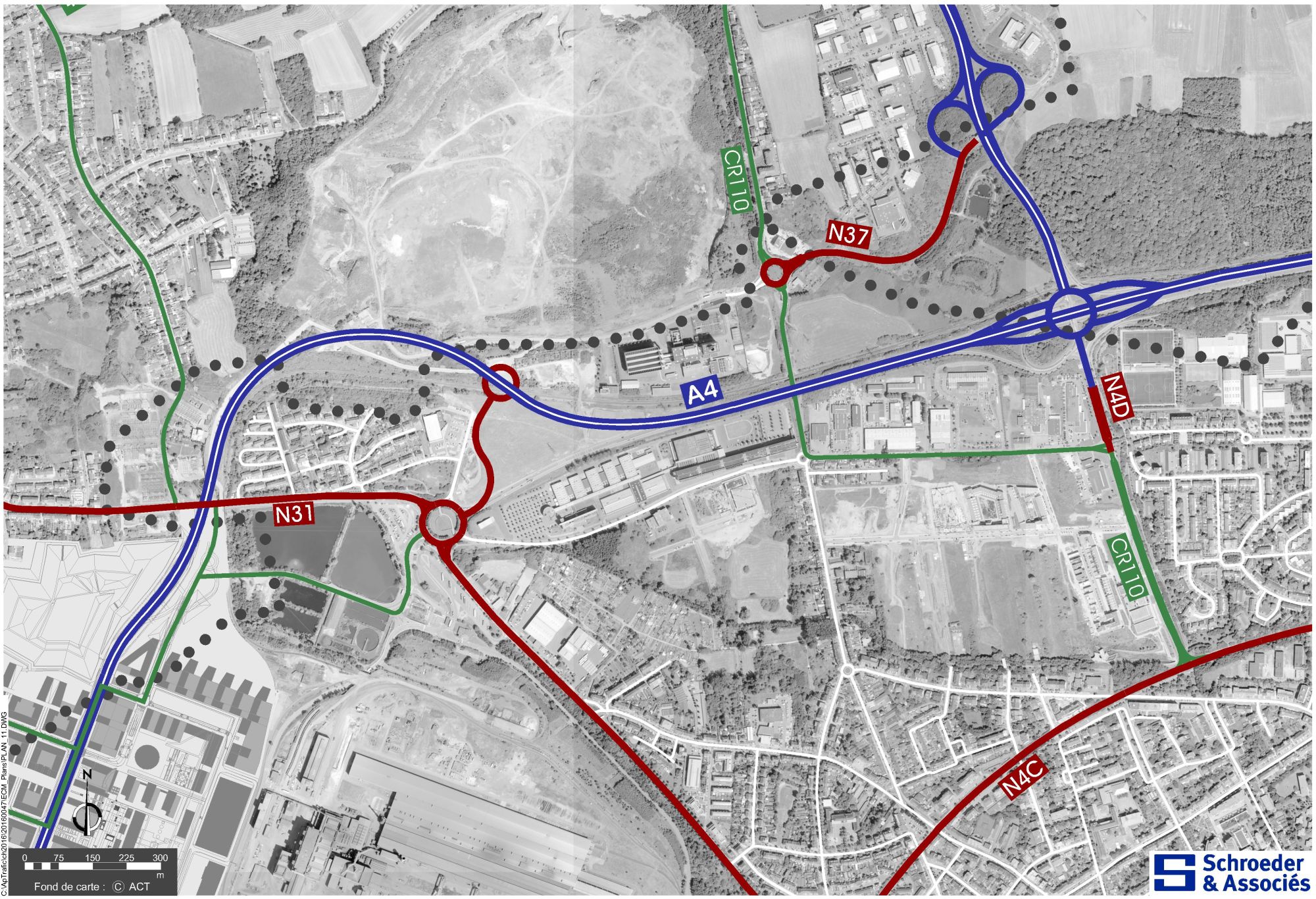 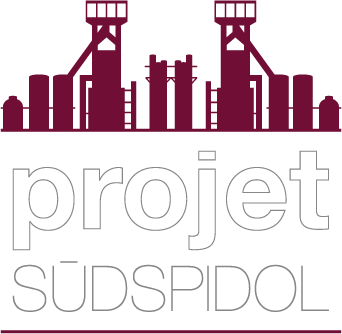 6
PROJEKTLAGE
Site Elsebrich
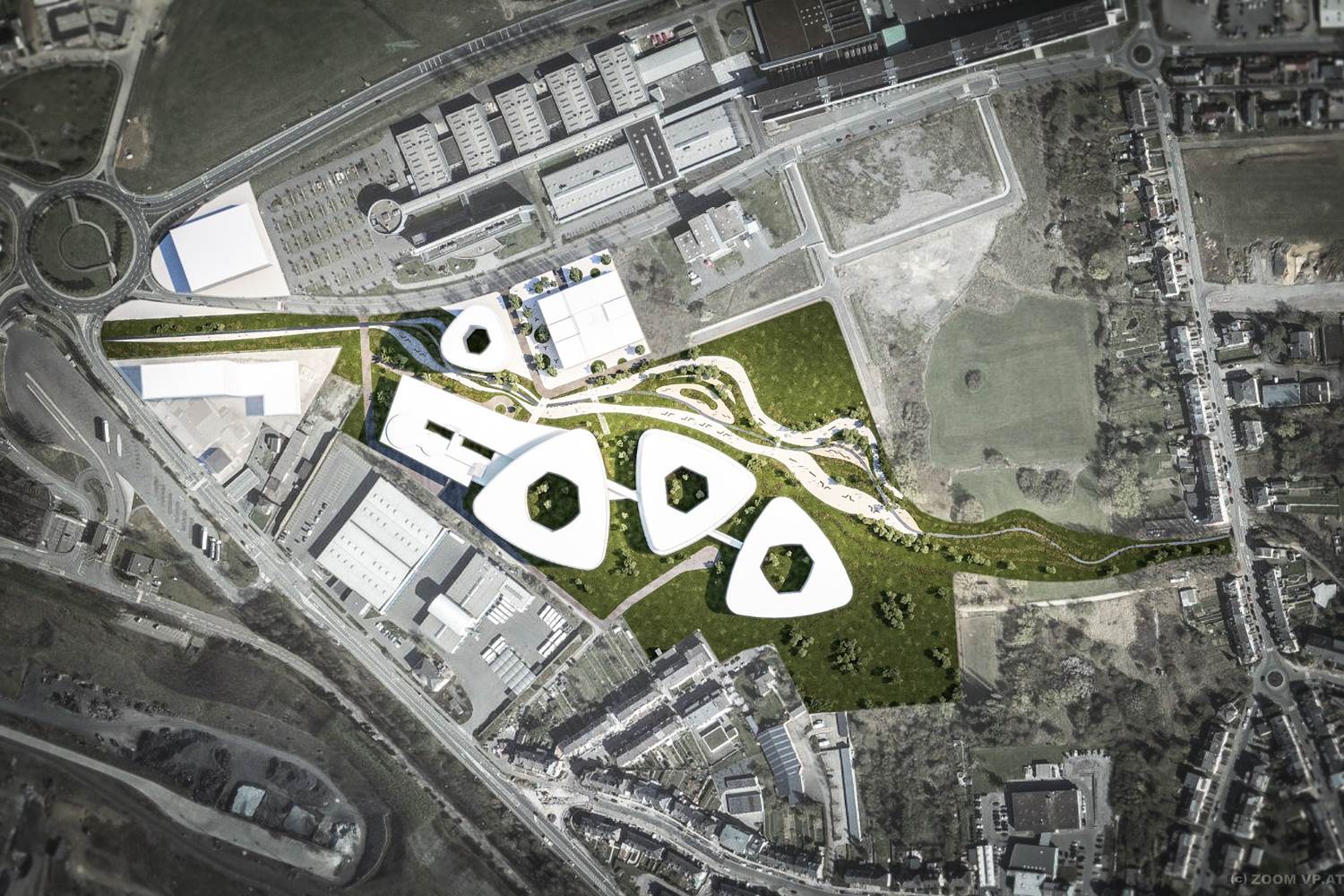 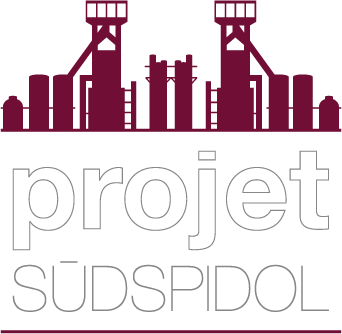 7
INVESTITIONSKOSTEN
Finanzierung des Bauprojektes « SÜDSPIDOL »  :  	(Bauindex Oktober 2017: 779,82)


Förderbare Gesamtkosten:			541.928.188,78 € 

Beteiligung des Staates durch den Fonds hospitalier (80%):				433.542.551 €
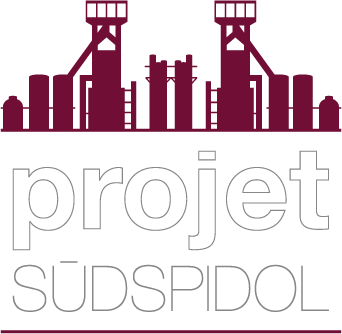 8
PROJEKTZIELE
Bündelung aller Funktionen an einem Standort in einem flexiblen Bau     
optimale Funktionalität 
optimale Versorgung der Patienten
patientenfreundliches Umfeld
arbeitnehmerfreundliches Umfeld
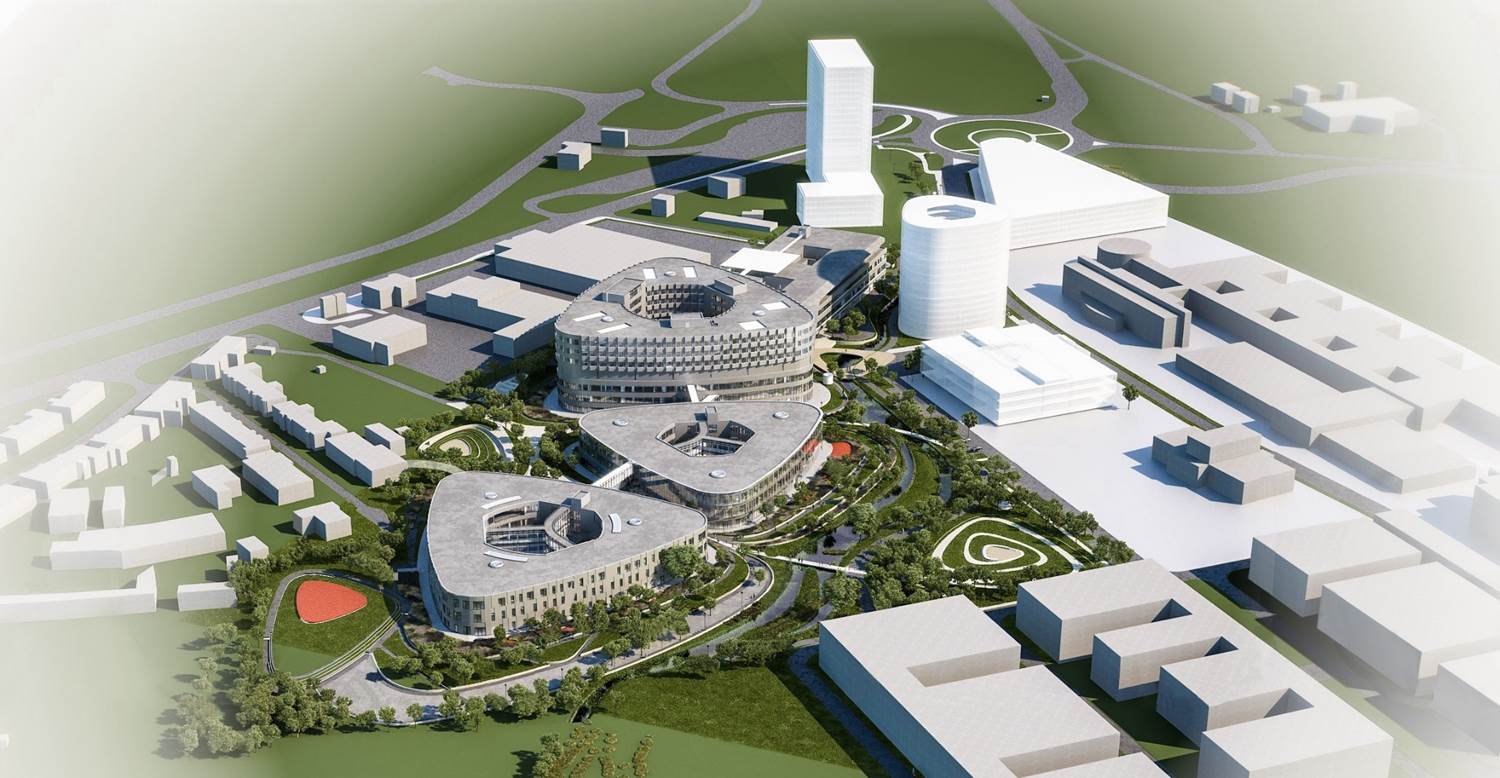 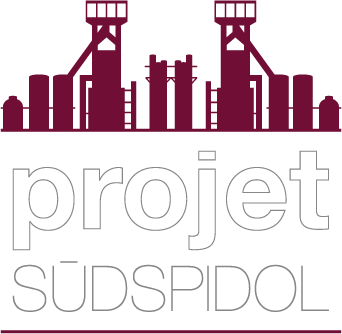 9
PROJEKTZIELE
Weitere Projektziele:
Optimierung aller Betriebsabläufe 
Integration des Krankenhauses in das Versorgungsumfeld
„Green Hospital“-Konzept
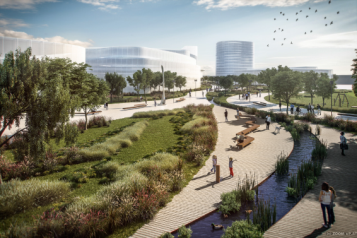 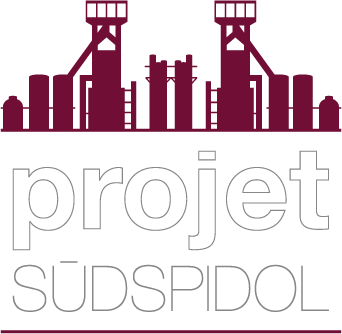 10
PROJEKTZIELE
Weitere Projektziele:
Entwicklung eines innovativen tagesklinischen Bereiches 
flexibles Baukonzept (Life-Cycle-Hospital)
Minimierung der Betriebskosten
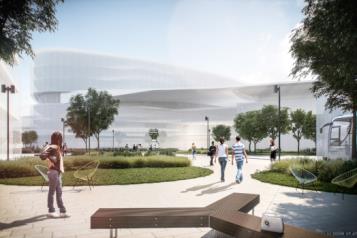 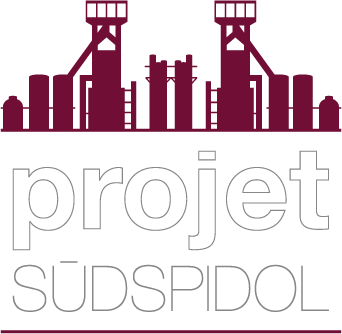 11
PROJEKTINHALTE
Akut Krankenhaus, Chirurgie
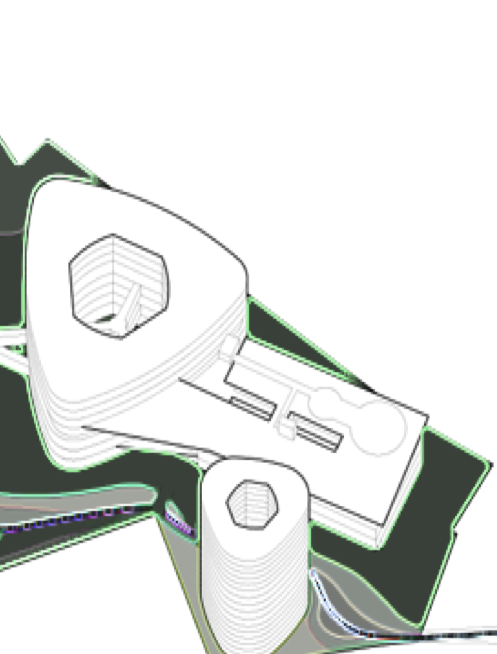 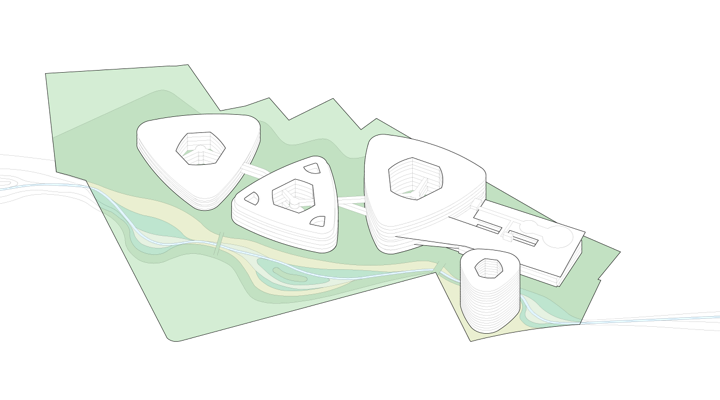 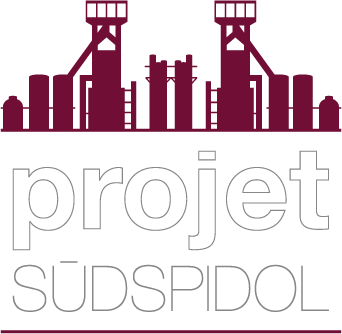 12
PROJEKTINHALTE
Onkologie, Innere Medizin
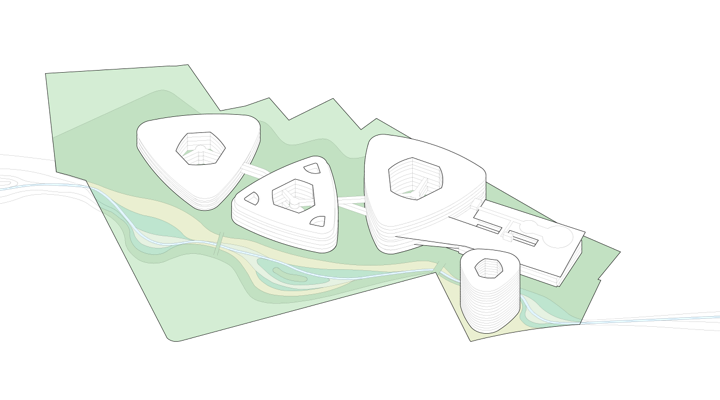 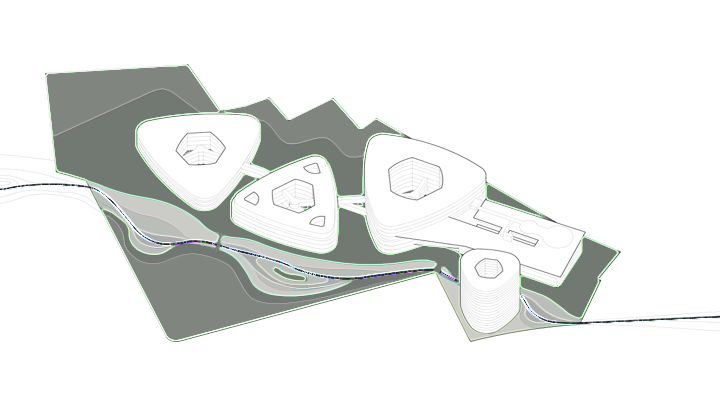 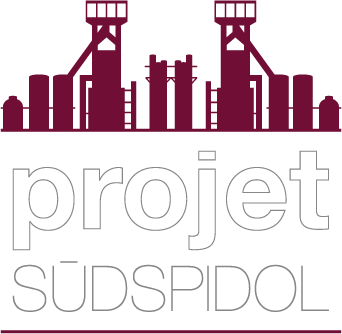 13
PROJEKTINHALTE
Gériatrie, Psychiatrie, Rehabilitation
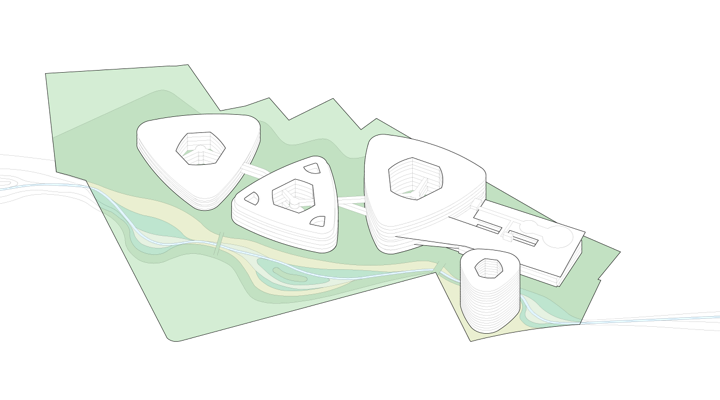 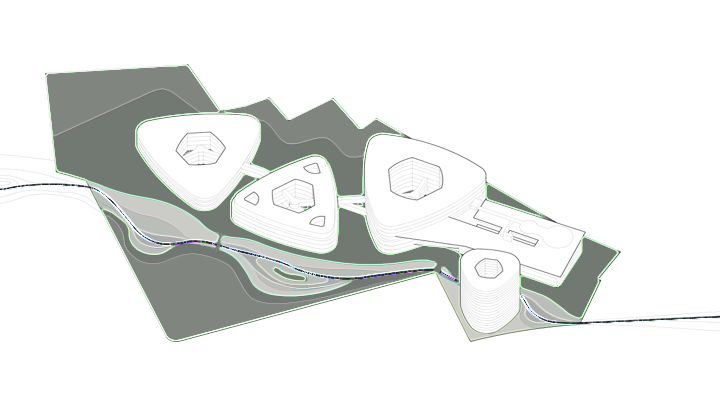 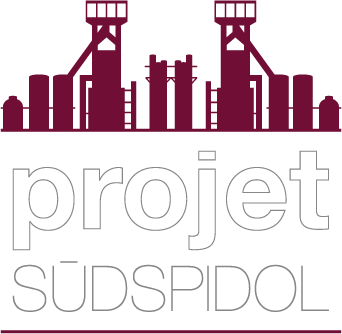 14
PROJEKTINHALTE
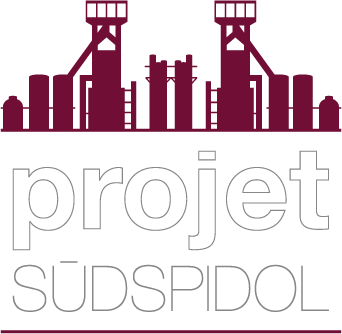 15
PROJEKTINHALTE
Der Bauherr entschied sich, fast nur Einbettzimmer zu planen:
In den medizinisch-chirurgischen Stationen:  nur Einbettzimmer
In den Pflegestationen Psychiatrie/Geriatrie/Rehabilitation:  Einbett- und Zweibettzimmer
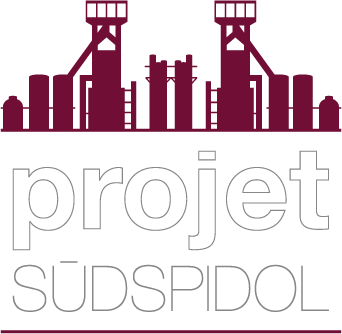 16
PROJEKTINHALTE
Es werden sich dementsprechend 81% der Betten in Einbettzimmern befinden.
Der hohe Anteil an Einbettzimmern erlaubte auch weniger Betten fürs Südspidol zu planen, als das CHEM jetzt ausweist.
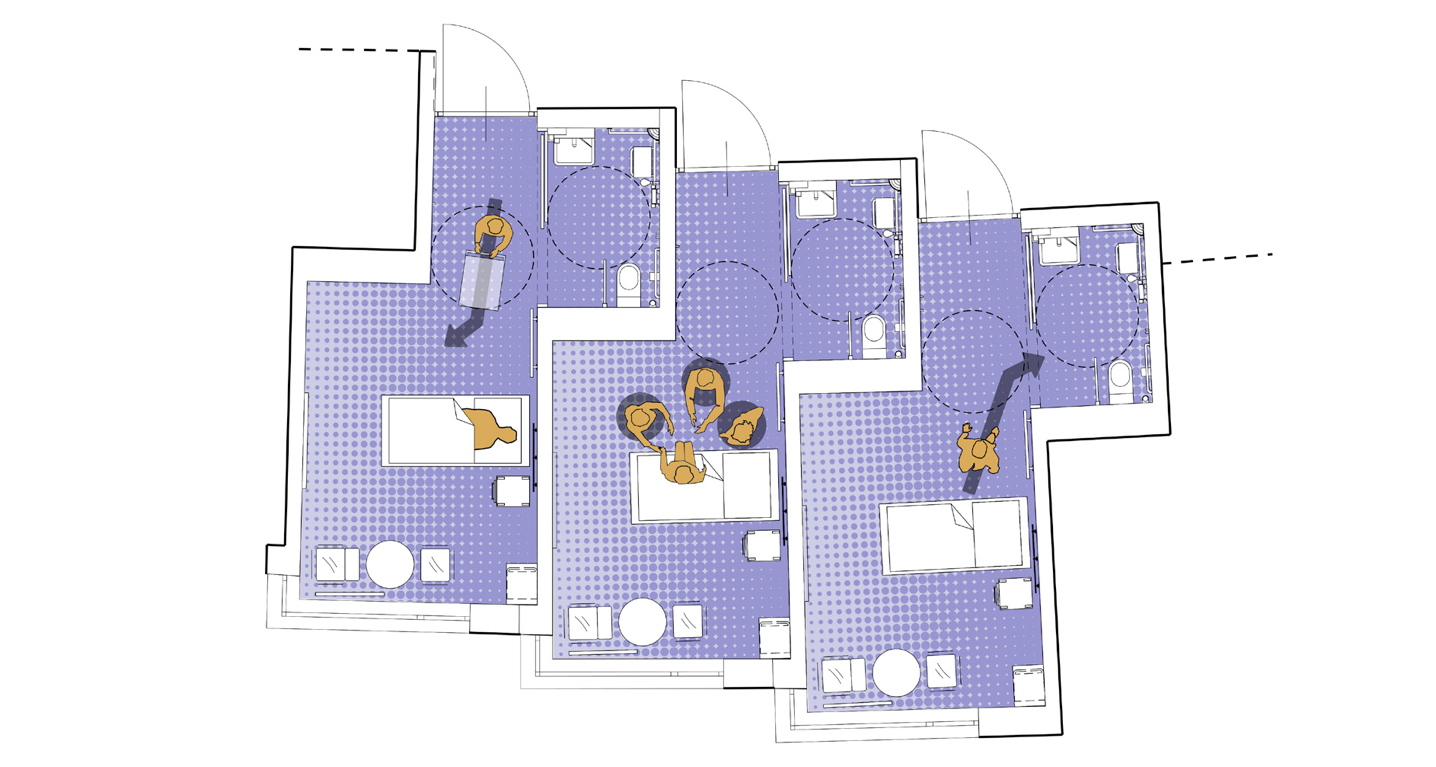 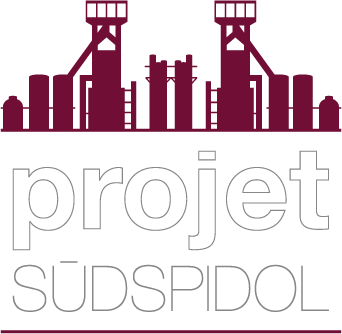 17
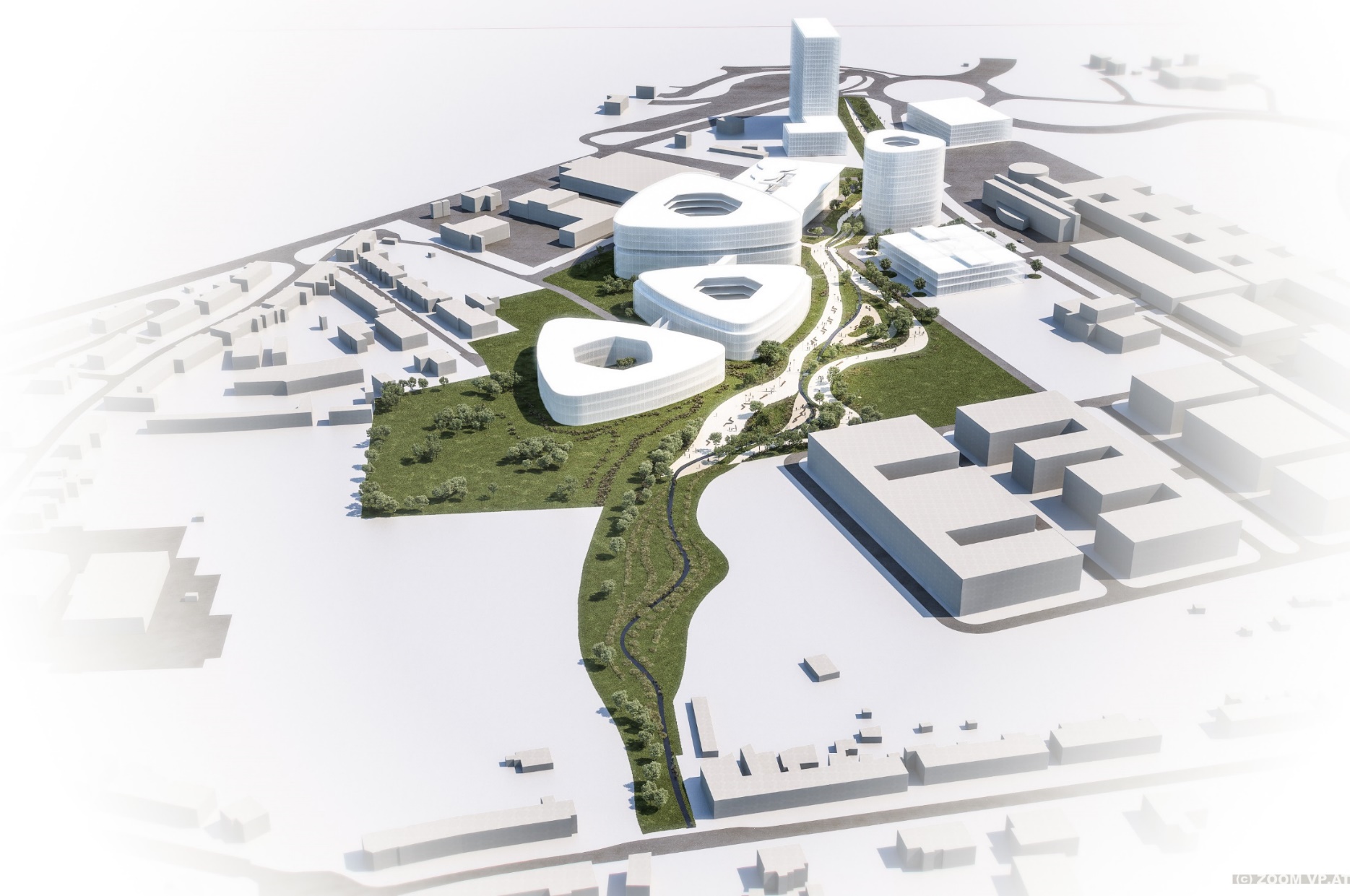 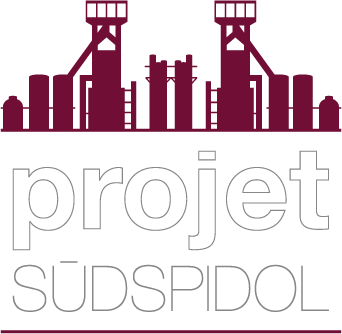 18
PROJEKT DER ZUKUNFT
SÜDSPIDOL: Ein Krankenhaus der Zukunft

Es wurde auf prioritäre Anforderungen an ein Krankenhaus der Zukunft geachtet:

Größtmögliche innere Flexibilität des Gebäudes

Hohe Anzahl von ambulanten Überwachungs/Behandlungsplätzen : 
	+ große chirurgische Tagesklinik neben den Operationssälen
 	+ eine hohe Anzahl an lits-porte neben der Notfallabteilung
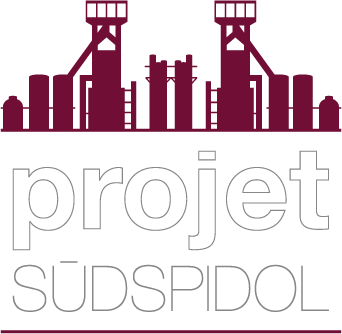 19
PROJEKT DER ZUKUNFT
Zwei innovative Aspekte:

Bauwerksform (mehrteiliges Bauprojekt mit 3 dreieckigen Gebäudekörpern; alle Gebäude sind eng miteinander verbunden):
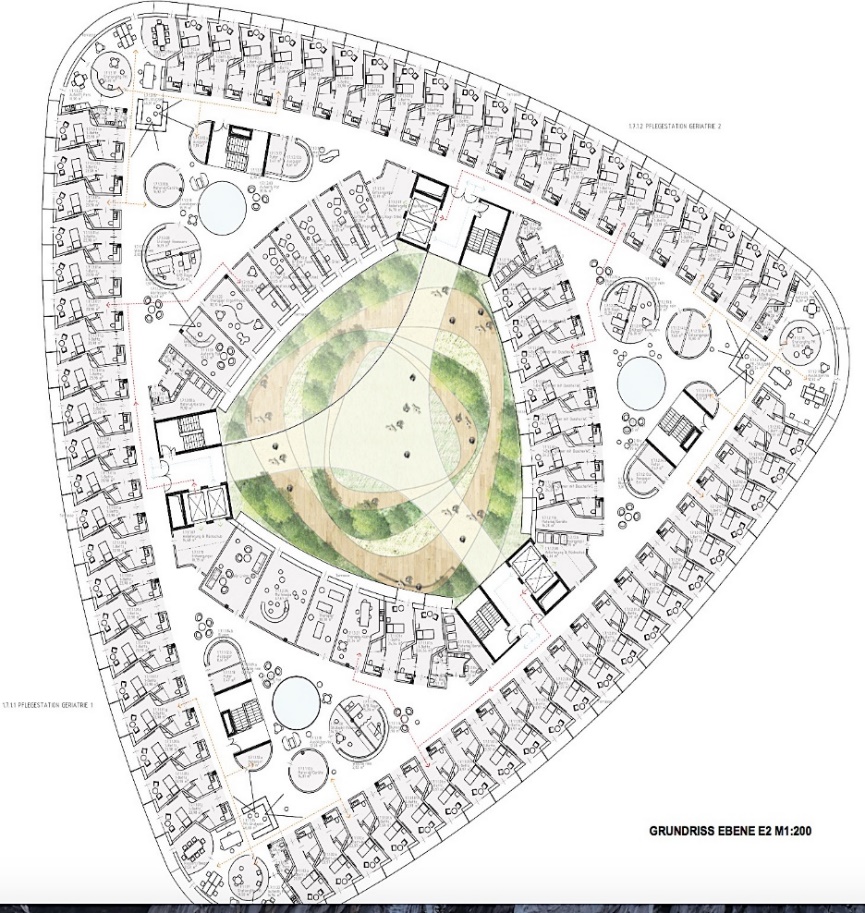 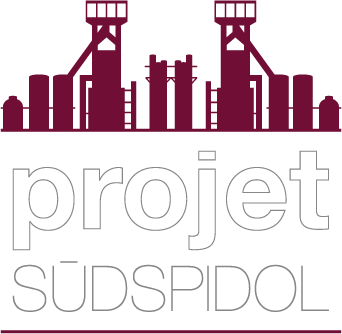 20
PROJEKT DER ZUKUNFT
Zwei innovative Aspekte:

Auflösung von Bettenstationsgrenzen innerhalb einer Ebene ;
Bettenstationen gehen fließend ineinander über,
mehr oder weniger Betten einer Fachdisziplin oder Krankheitsgruppe können je nach Bedarf zur Verfügung gestellt werden.
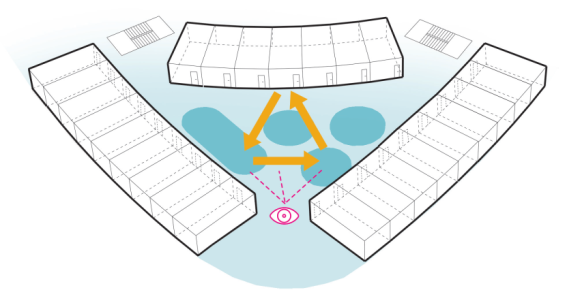 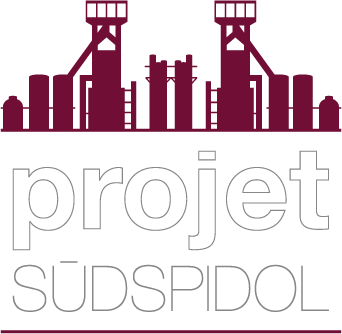 21
PROJEKT DER ZUKUNFT
Zwei innovative Aspekte:


Zuteilung der Krankenpfleger benachbarter Stationen an eine flexible Zahl von Betten, je nach Bedarf an Pflege der verschiedenen Patienten. 

Bessere Verteilung der Arbeit; 

Krankenhaus kann die Versorgung besser gewährleisten, bei kurzfristigem Mangel an Pflegekräften.
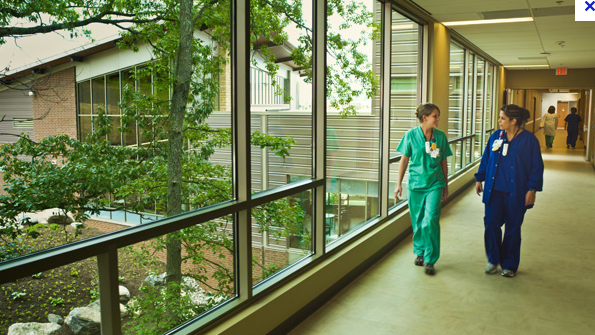 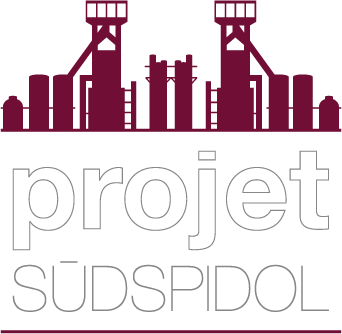 22
PROJEKT DER ZUKUNFT
Zwei innovative Aspekte:

Therapiefläche der Geriatrie- sowie der Rehabilitationsstationen : in den Stationen selbst (bzw. in einem Bau im Innenhof desselben Bauteils)
	 Guter Zugang von außen für ambulante Patienten
	 Sehr kurze Wege für die Patienten 
	 Fördert die Behandlung.
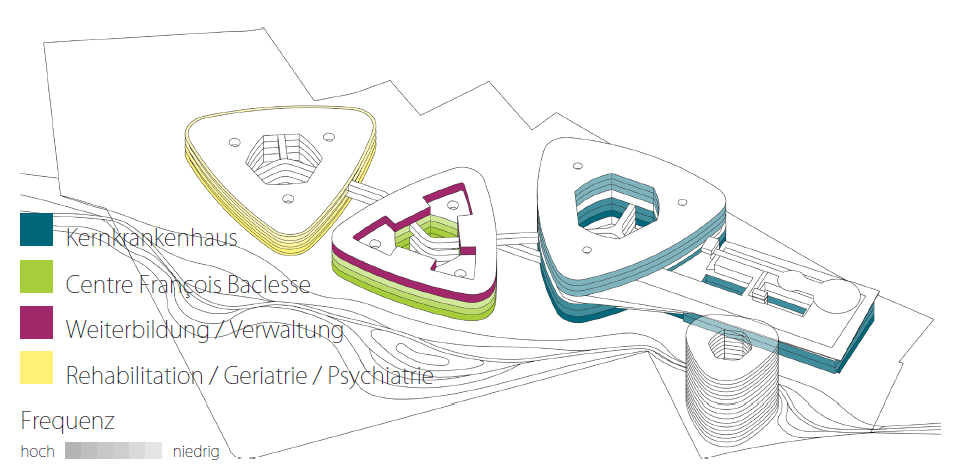 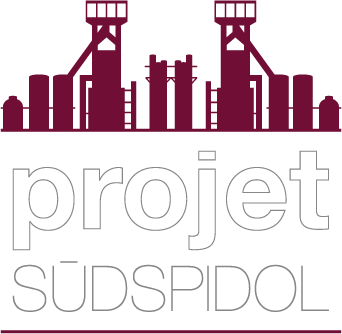 23
PROJEKTLAGE
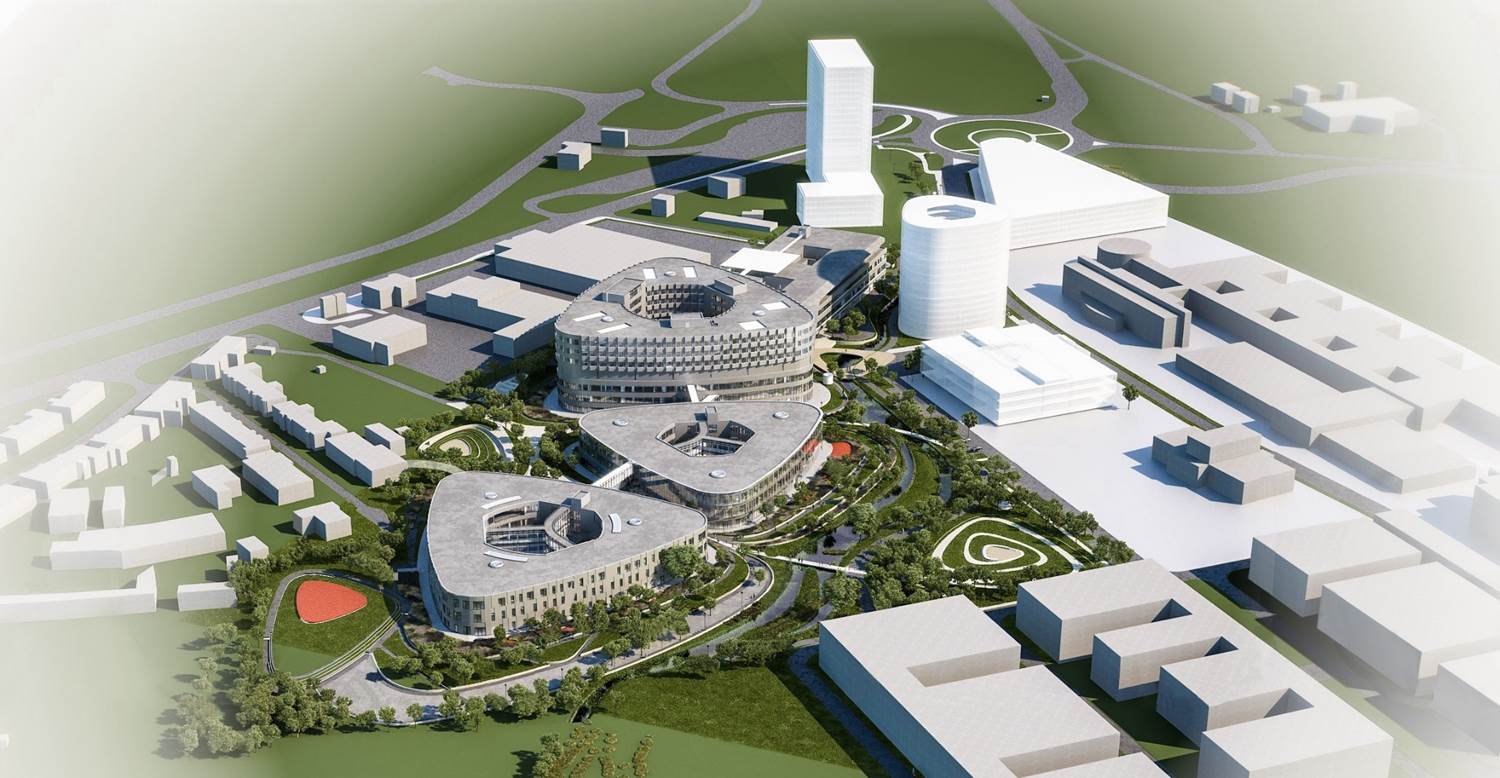 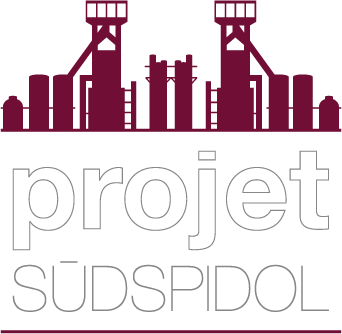 24
VIELEN DANK FÜR IHRE AUFMERKSAMKEIT
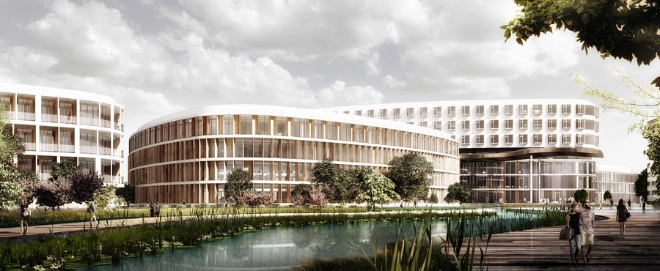 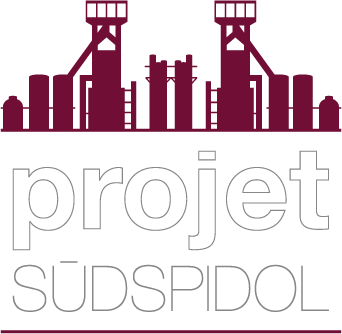 25